INTRODUCING 
PROJECT COMPASSION
for Primary Schools
ABOUT THE THEME
FOR ALL FUTURE GENERATIONS
This year, the theme asks us to think about the great yes that Mary spoke when the angel told her she was to become the mother of Jesus. She freely accepted God’s invitation to take up a unique place in the history of the human family. 
The prayer Mary shared with her cousin Elizabeth says, “all generations will call me blessed”. Her yes is for all future generations. May ours be too!
And Mary said,
“Surely, from now on 
all generations will call me blessed.”

Luke 1:48
For over 55 years, Caritas Australia has worked hand in hand with the most marginalised and remote communities in Australia and overseas to confront the challenges of poverty.
Laxmi’s story


Nepal
LAXMI’S STORY
NEPAL
Laxmi is 16 years old. She lives with her mother and siblings in Jajarkot, a remote district in Nepal where many people live below the poverty line. 
Even though her family did not have much money, Laxmi’s parents were determined that their daughter go to school.
NEPAL
LAXMI’S STORY
NEPAL
Laxmi loved going to school. She joined a child’s club at her school that was run with the support of Caritas Australia’s partner, Caritas Nepal. 
The club helps students participate in extracurricular activities to develop their speaking, writing and leadership skills.
LAXMI’S STORY
NEPAL
The children also organise awareness-raising activities, including public rallies and street dramas. They also put up posters about different issues such as child rights. ​
Laxmi has now finished school but she is still involved in the child’s club. Now, she helps guide the next generation of young leaders.
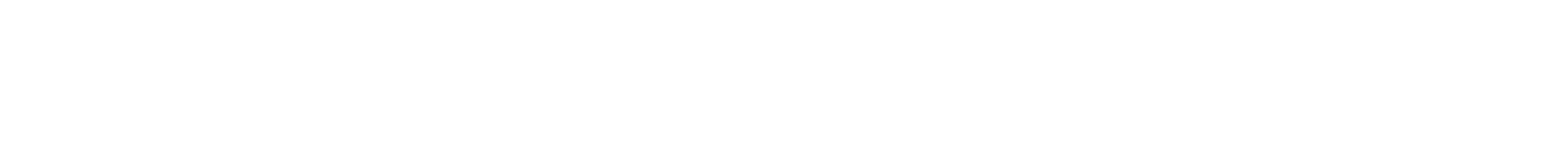 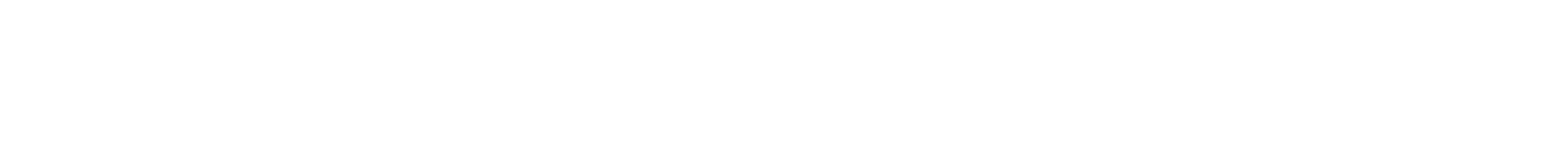 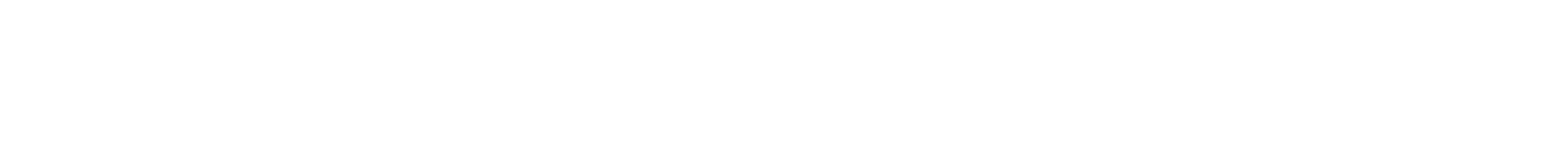 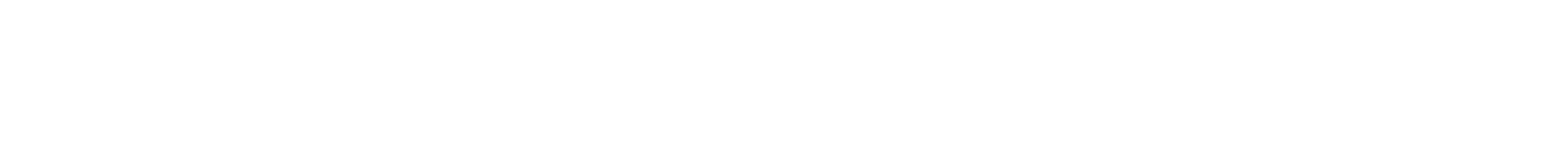 Laxmi has come to realise that her voice matters 
and that her actions can make a difference.
Since 2018, Caritas Nepal has supported more than 5,000 children through the child’s clubs.
With her fellow child’s club members, Laxmi asked to have water taps installed at school.
Laxmi is doing further study and dreams of becoming an engineer. ​
“If I don't get to study, then I'll experience hardship. I'll have to struggle like mother. If I don't get to study, then I'll have no knowledge. I know we can only get good employment after we study.”

Laxmi
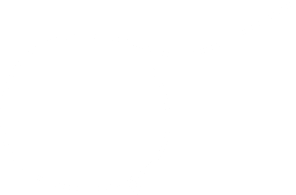 TEREESA’SSTORY


Australia
Tereesa’s Story
AUSTRALIA
Tereesa is a proud Gamilaroi woman. She lives on Darug Country, in Western Sydney, Australia.
When she was younger, she found it hard to afford to rent a house and make a home for her four children.
Australia
TEREESA’S STORY
AUSTRALIA
“I didn’t have a place to call home… my kids never had a connection to the community,” Tereesa said.
Determined to create a better future for her children, Tereesa discovered the Young Mums and Bubs Group at Baabayn Aboriginal Corporation, supported by Caritas Australia.
TEREESA’S STORY
AUSTRALIA
Baabayn means ‘ancestral woman’ in Gumbaynggirr language. 
It was started by five Elders and helps its community heal from the past and grow in confidence and pride into the future.  “It's a belonging place,” said Auntie Jenny, one of Baabayn’s founders.   ​
TEREESA’S STORY
AUSTRALIA
At Baabayn, Tereesa heard stories from Elders and reconnected with her culture. She was also able to access housing support services and further education. 
Tereesa flourished as an artist. In 2022, four of her artworks were projected onto Wulugul Walk at Barangaroo, as part of Sydney’s Vivid Light festival!
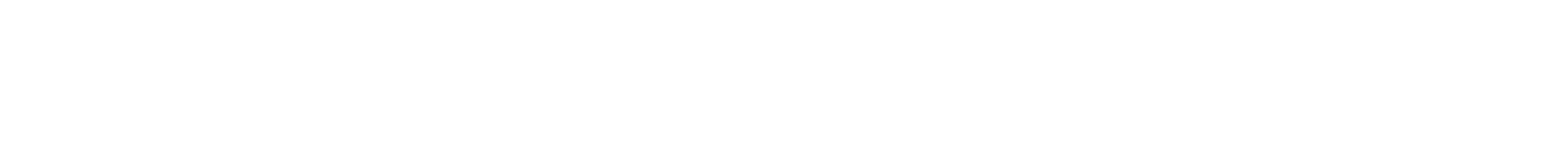 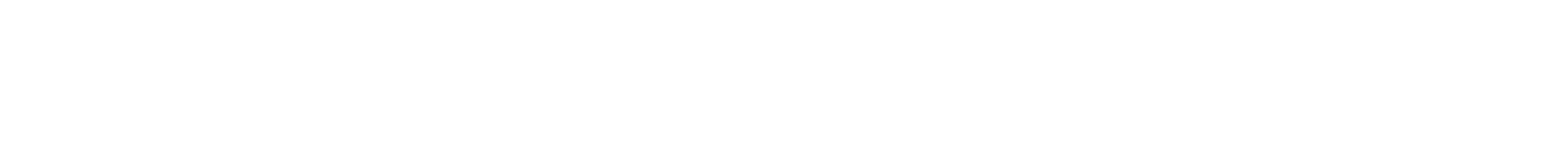 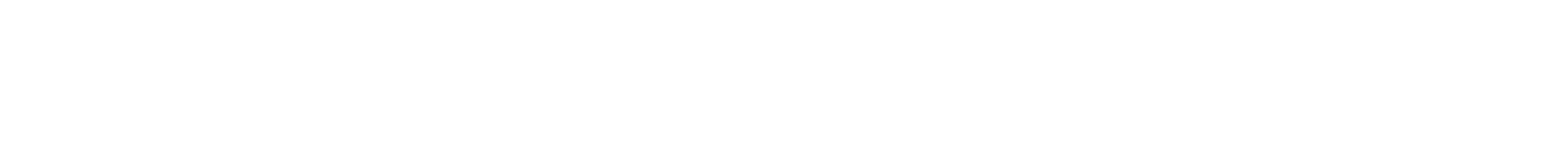 With your support, Baabayn can continue to help young mothers keep their culture strong for future generations.
Young mothers learn skills in arts, crafts and parenting, as well as in earning and managing money. ​
After working as a volunteer, Tereesa was offered a paid job with the Mums and Bubs group at Baabayn.
Today, Tereesa is studying Community Services so that she can give back to her community.
“When I paint, every painting has a story. And my story is very long… I don't think I'd be the person I am today without Baabayn.”

Tereesa   ​
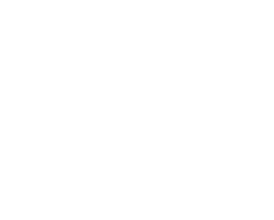 PRISCILLA’SSTORY


Zimbabwe
Priscilla’s story
zimbabwe
Priscilla lives in the Hwange region in Zimbabwe. Here, the impacts of climate change such as drought, poor quality soils and high temperatures have made it much harder to grow enough food. 
With almost half the population living in extreme poverty, many families are at risk of extreme hunger.  ​
Zimbabwe
PRISCILLA’S STORY
ZIMBABWE
Priscilla lives with her husband and two of their grandchildren. 
During times of intense drought and food shortages, Priscilla had to commute to the town centre and wait in long queues to collect food. “It was stressful because we didn’t know what to give our children because there was nothing to give them,” Priscilla said.  ​
PRISCILLA’S STORY
ZIMBABWE
In 2019, Priscilla joined the Zimbabwe Integrated Community Development Program, run by Caritas Australia’s partner, Caritas Hwange. 
Priscilla and her community learnt conservation farming techniques that help increase their harvests. Priscilla now trains and supports others too.
PRISCILLA’S STORY
ZIMBABWE
Priscilla used the money from her bumper harvest to start poultry farming. She sells eggs to pay for her grandchildren’s school fees, books and stationery. 
Now Priscilla has another way to provide for her family during challenging times, like the current drought.   ​
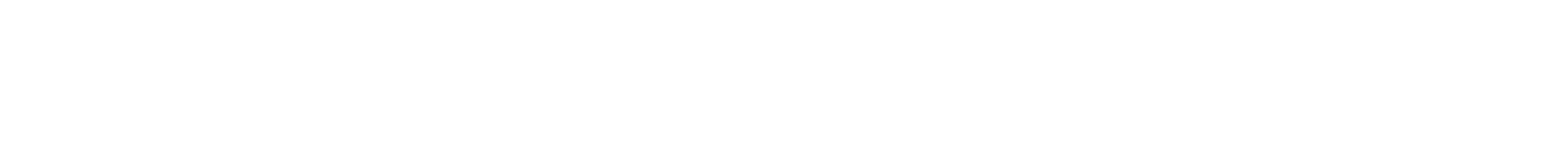 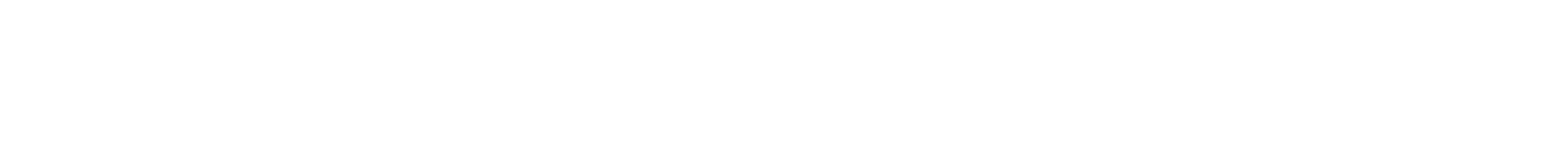 With your support, Priscilla’s community has the techniques and resources it needs to grow.
Caritas Hwange fixed a community dam so cattle can have access to water all year.
Priscilla and her community increase their food supply with a community nutrition garden.
The knowledge Priscilla has gained is helping future generations learn too.
“Today we have knowledge and skills that we didn’t have before and are able to use to earn a living.”  ​

Priscilla
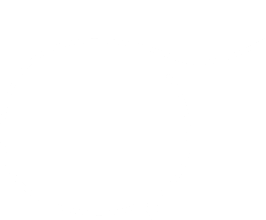 THU’SSTORY


Vietnam
Thu’s story
vietnam
Thu lives with his wife, Linh, in Vietnam. 
Many years ago, there was a war in Vietnam where land mines were used. Even though the war ended in 1975, poverty and inequality remain widespread and there are still 800,000 tonnes of unexploded land mines across the country.
Vietnam
THU’S STORY
VIETNAM
When Thu was 12 years old, he stepped on an unexploded land mine and lost his leg. 
Living with a disability in rural Vietnam presented many challenges for Thu, who worked mainly as a rice farmer. Thu also took on the role of caring for his wife, Linh, after she suffered a stroke.
THU’S STORY
VIETNAM
Determined to turn their lives around, Thu and Linh joined the Empowerment of People with Disabilities program. 
The program is run by Caritas Australia’s partner in Vietnam, the Centre for Sustainable Rural Development. It helps people living with disabilities establish saving and loans groups.
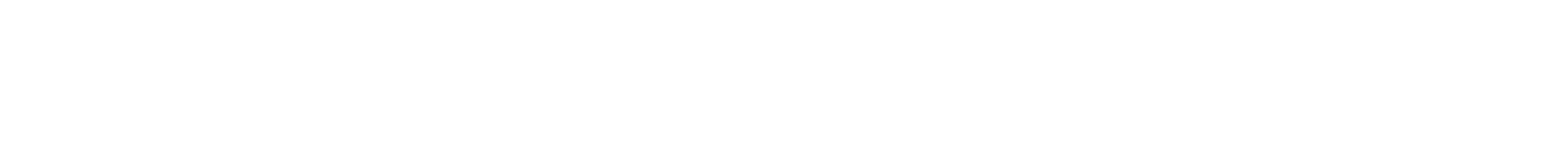 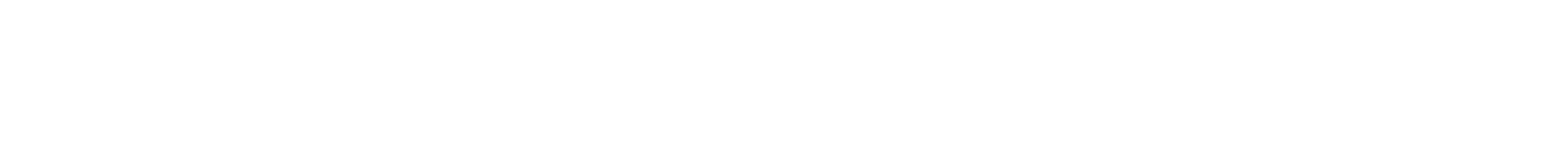 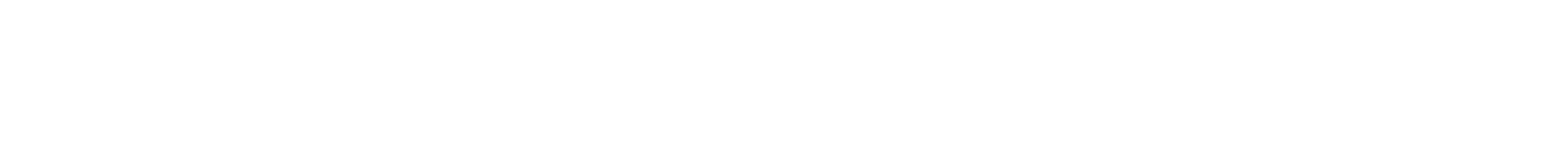 With your generosity, the program has supported more than 6,300 people in Vietnam in the last year! ​
Linh’s physical and mental wellbeing has improved and she is becoming more independent.
Thu joined an incense-making group to generate extra income, which he plans to invest in livestock.
Thu and others living with a disability gather to socialise, support and learn from each other.
“I am grateful to Caritas Australia for the help they give to people living with disability like me and my wife.” 

Thu
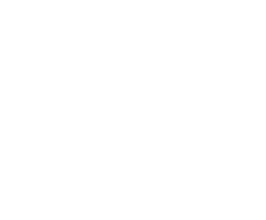 PRIMARY STUDENTS
Learning about people not having what they need to live a healthy and safe life can be hard. If you are feeling worried or upset about anything you have learnt about through this resource, make sure you talk to your teacher or trusted adult. They can share your concerns via our website.  ​
​
Do you have an idea for how Caritas Australia can improve our school resources? We would love to hear it! ​
Please email education@caritas.org.au
PHOTO CREDITS
Laxmi’s Story (Nepal) - Richard Wainwright/Caritas Australia
Tereesa’s Story (Australia) – Richard Wainwright/Caritas Australia
Priscilla’s Story (Zimbabwe) – Richard Wainwright/Caritas Australia
Thu’s Story (Vietnam) – Phan Tan Lam/Caritas Australia
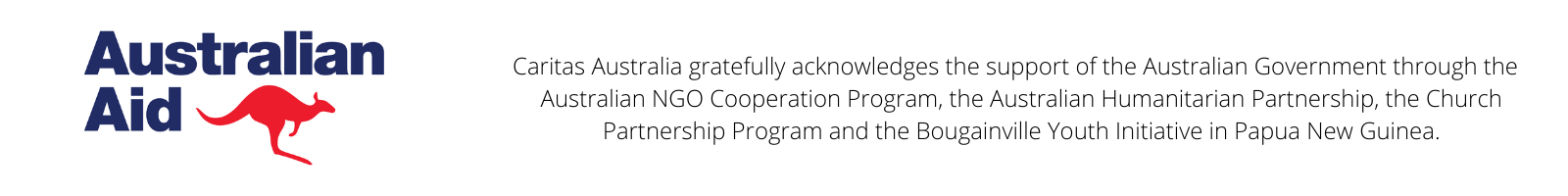 Caritas Australia gratefully acknowledges the support of the Australian Government through the Australian NGO Cooperation Program.